Geometria descrittiva dinamica
Indagine insiemistica sulla doppia proiezione ortogonale di Monge
LE OPERAZIONI GEOMETRICHE - SEZIONE DI SOLIDI DI ROTAZIONE - CIRCONFERENZA
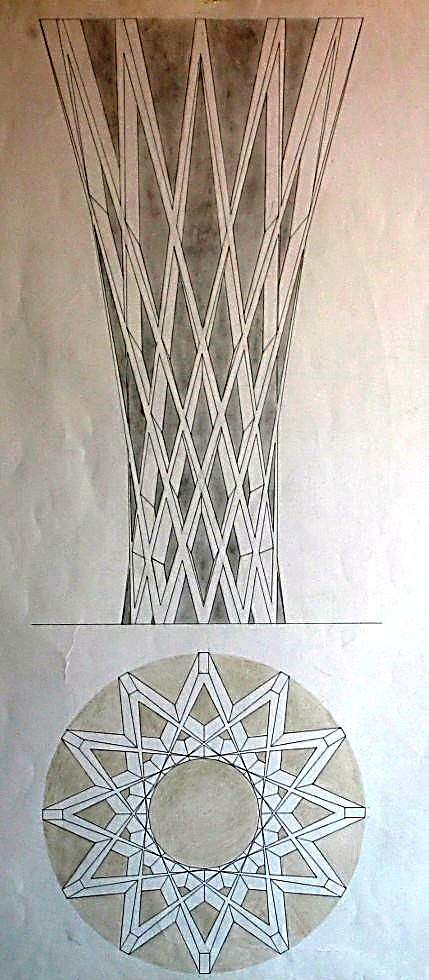 SEZIONE  DELLA  SFERA  CON PIANO GENERICO
Il disegno è stato eseguito nell’a. s. 1990/91 

da Ficorilli Anna Rita
della classe 4B
 
dell’Istituto Statale d’Arte
« G. Mazara » - Sulmona

per la materia 
«Teoria ed applicazioni di geometria descrittiva»
 del vecchio ordinamento

Insegnante: Prof. Elio Fragassi
Autore   Prof. Arch. Elio Fragassi
Il materiale può essere riprodotto citando la fonte
LE CONICHE – LA SFERA - DATI
Per ricondurre la sfera tra i solidi di rotazione facciamo la seguente osservazione
Consideriamo di aver disegnato una circonferenza  (c) con il centro C reale.
La circonferenza viene definita come il luogo geometrico di punti di un piano  equidistanti da un punto fisso detto centro; la distanza di questi  dal centro è detta raggio (r) mentre si chiama diametro (d) il segmento che unisce due punti opposti al centro C
c
r
C
d’’
d
Ora se immaginiamo di far ruotare nello spazio la circonferenza attorno ad suo diametro (d) otteniamo il solido detto ‘’sfera’’
C’’
Le immagini successive mostrano la rotazione della circonferenza secondo diametri variamente inclinati
d
Mentre nell’immagine posta a fianco si rappresenta la sfera seguendo le leggi delle proiezioni ortogonali di Monge
C
lt
Questa è la sfera che si prenderà in esame per lo studio delle relative coniche con differenti piani di sezione
d
d
C
d’
C’
C
LE CONICHE – LA SFERA (1)
Sezione con piano generico (b Ð p1; Ð p2)
Sia data la sfera nella rappresentazione ortogonale mediante le proiezioni del centro C(C’; C’’) di una circonferenza generatrice che immaginiamo di far ruotare attorno al suo diametro d(d’;d’’) ortogonale a p1 ottenendo un’immagine discreta del solido
t2a
d’’
T2r
r’’
c Ç  b        (X;Y)
Immaginiamo di voler sezionare la sfera con un piano generico tale che sia (b Ð p1; Ðp2)
Y’’
C’’
In questo caso il piano di sezione si presenterà con la traccia t1b obliqua a p2 e la traccia t2b obliqua a p1
c’’
Estendendo alla circonferenza generatrice il concetto d’intersezione tra piano e retta si avrà
t2b
X’’
lt
dove c(c’;c’’) = circonferenza generatrice che facciamo appartenere ad un piano ausiliario a(t1a; t2a) che intersecando b genera la retta r(T1r; T2r; r’; r’’)
r’
Y’
(X;Y) = segmento di corda della circonferenza (c Î a)
 appartenente alla retta r(r’; r’’) intersezione tra i piani a e b
c’
t1b
º
C’
d’
Gli estremi della corda della circonferenza generatrice si presenteranno distinti sia su p1 (X’; Y’) sia su p2 (X’’; Y’’)
Ripetendo questa operazione per le differenti posizioni della circonferenza generatrice  intersecata dal piano b si troveranno i punti che determinano la conica di sezione che sarà una circonferenza
X’
T1r
t1a
LE CONICHE – LA SFERA (2)
Sezione con piano generico (b Ð p1; Ð p2)
Riprendiamo l’immagine precedente della sfera e del piano di sezione b
t2a
d’’
Per quanto esplicitato nella diapositiva precedente, si procede a ripetere la stessa operazione d’intersezione tra il piano b e i diversi piani contenenti le differenti posizioni della circonferenza generatrice
C’’
Per semplicità e chiarezza grafica si riportano solo le tracce del piano a  nella posizione della precedente diapositiva come modello per lo sviluppo delle successive operazioni di [(aÌc)Çb].
t2b
lt
Continuando a sviluppare la ricerca delle intersezioni tra i due piani si ottengono tutti i punti relativi alle differenti corde delle circonferenze generatrici sezionate dall’operazione (a Ç b)
t1b
º
C’
d’
Collegando, infine, questi punti si ottiene l’immagine della conica di sezione che si presenta come scorcio parziale nella forma di ellisse sia su p1 che su p2
Per verificare se il risultato dell’operazione è una circonferenza è necessario effettuare una procedura di ribaltamento per ricavare la vera forma e le vere 
dimensioni della sezione risultante
t1a
LE CONICHE – LA SFERA (3) - Sezione con piano generico (b Ð p1; Ð p2)
d’’
t2b
Per sviluppare le procedure di ribaltamento e includere l’immagine nella videata ho traslato leggermente verso l’alto l’immagine della diapositiva precedente
Il ribaltamento della curva di sezione per verificarne forma e dimensioni avviene su p1 sviluppando i seguenti passaggi
C’’
1.Ribaltare la traccia t2b su p1 determinando (t2b)
2.Ribaltare le tracce T2r create da aÇb
lt
3.Ribaltare su p1 le rette d’intersezione contenenti le corde delle circonferenze generatrici
4.Proiettare i punti dell’ellisse su p1 sulle rispettive rette ribaltate
º
C’
d’
5. Verificare il punto d’intersezione delle corde delle circonferenze  generatrici
(t2b)
6.Collegare i punti così definiti per determinare il ribaltamento della curva di sezione che, anche in questo caso, si dimostra essere una circonferenza
Diametro della sfera e punto d’incontro delle corde
Centro della circonferenza
t1b
LE CONICHE – LA SFERA (4) - Sezione con piano generico (b Ð p1; Ð p2)
d’’
t2b
Completate le procedure di sezione e ribaltamento della curva di sezione l’immagine si presenta in questa veste
Eliminati i procedimenti del ribaltamento e le procedure per la ricerca della sezione restano le proiezioni della sfera con le curve di sezione la circonferenza di ribaltamento e le tracce del piano b di sezione
C’’
lt
Eliminate le tracce del piano e altre didascalie restano solamente le ellissi di sezione e la circonferenza di ribaltamento
º
C’
d’
Facendo scorrere la parte di sfera sezionata si isola la calotta sezionata 
e la relativa conica risultante nella 
vera forma e vera dimensione: circonferenza di base della calotta sferica
(t2b)
t1b
Per maggiore completezza ed approfondimento degli argomenti si può consultare il seguente sito

https://www.eliofragassi.it/